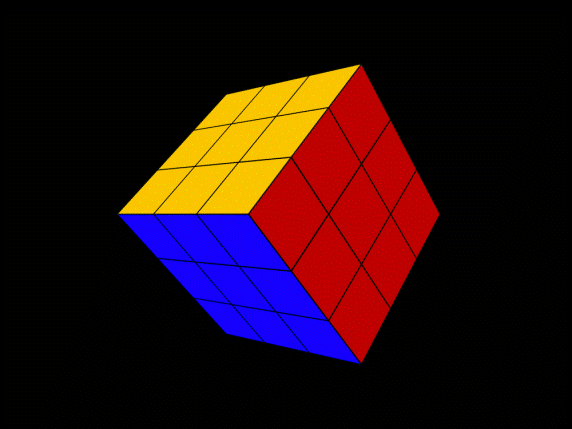 Proyecto “Rubiktrón”
Integrantes:

-Matias Aguayo  -Gonzalo Vega  -José Vásquez  -Leonel Alarcón  -Camilo Mamani
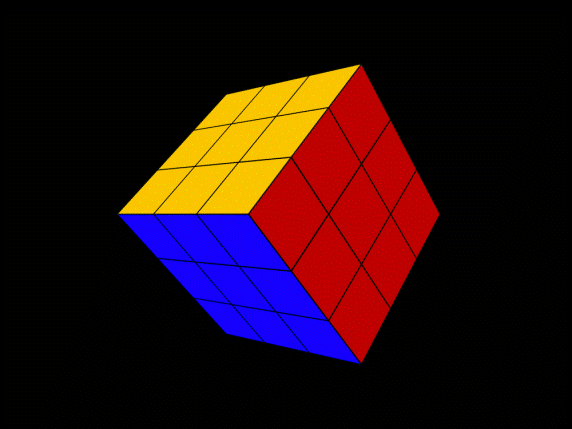 Análisis
Descripción de la arquitectura:
- Respecto a las herramientas de trabajo.
- Respecto al robot.
- Respecto a los entregables finales.
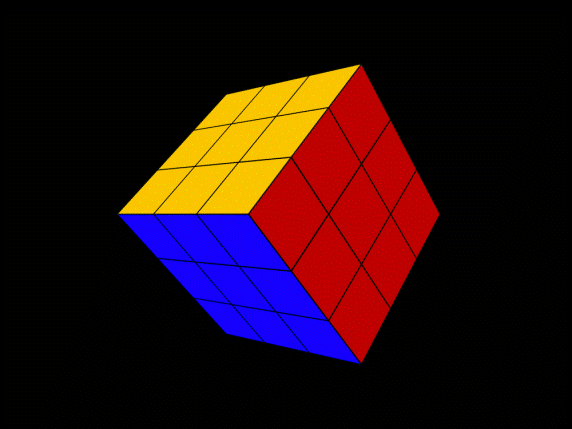 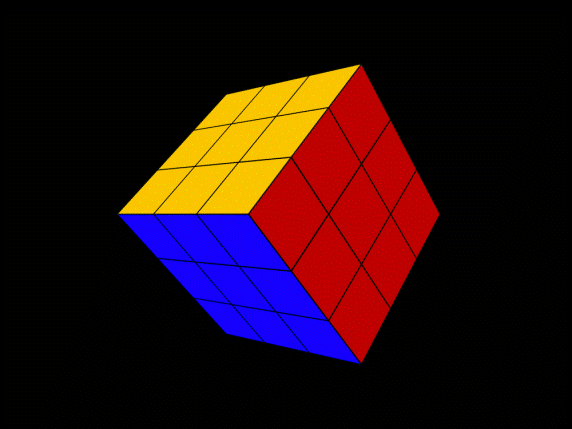 Análisis
Diseño de la interfaz de usuario:

- Entorno de desarrollo: 


- Primer diseño de la interfaz:
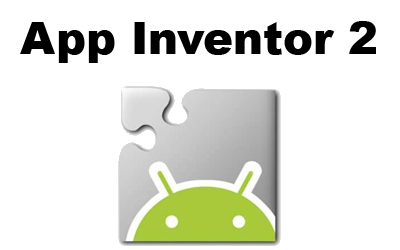 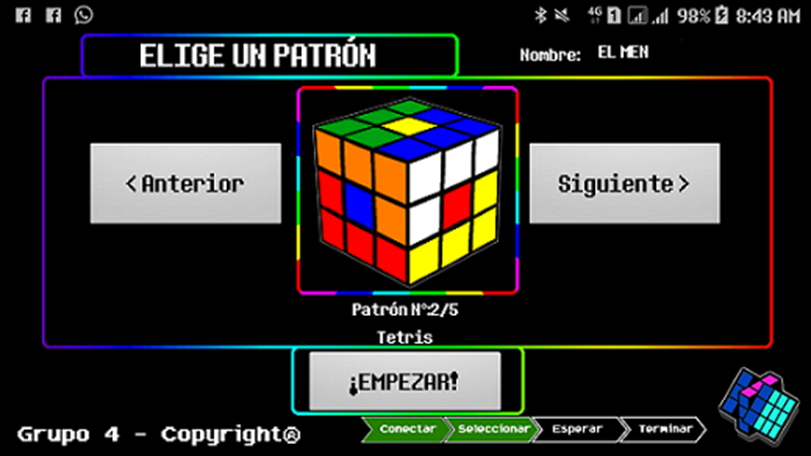 Análisis
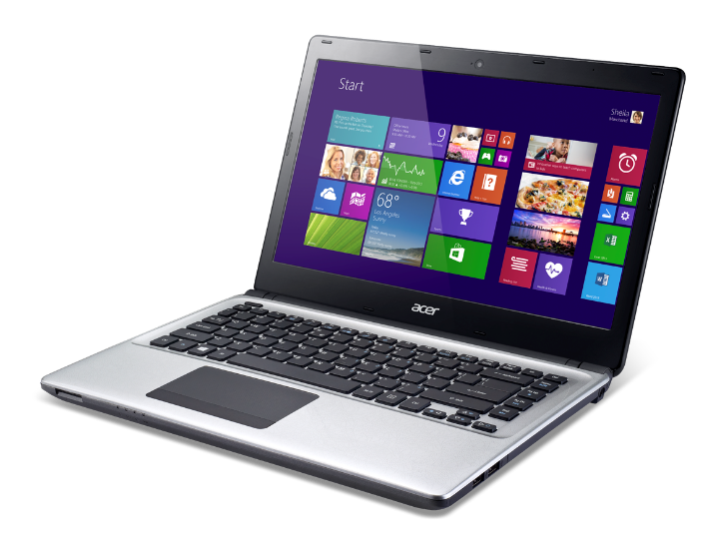 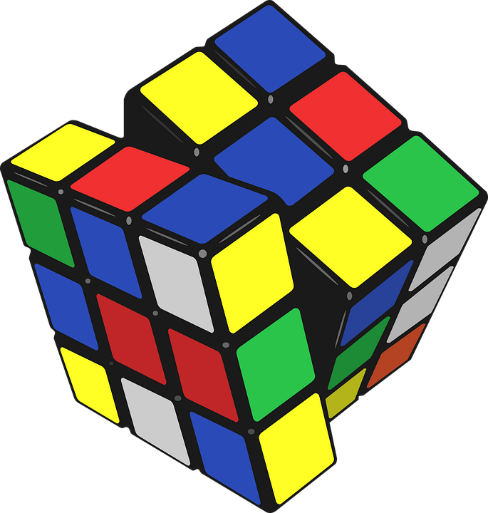 Especificación de requerimientos:
Requerimientos del equipo de trabajo:
     Piezas de LEGO Mindstorms     Computadores     Manual de instrucciones del robot     Celulares Android     Cubo Rubik

Requerimientos del consumidor:
     Celular Android     Manual de usuario     Cubo Rubik
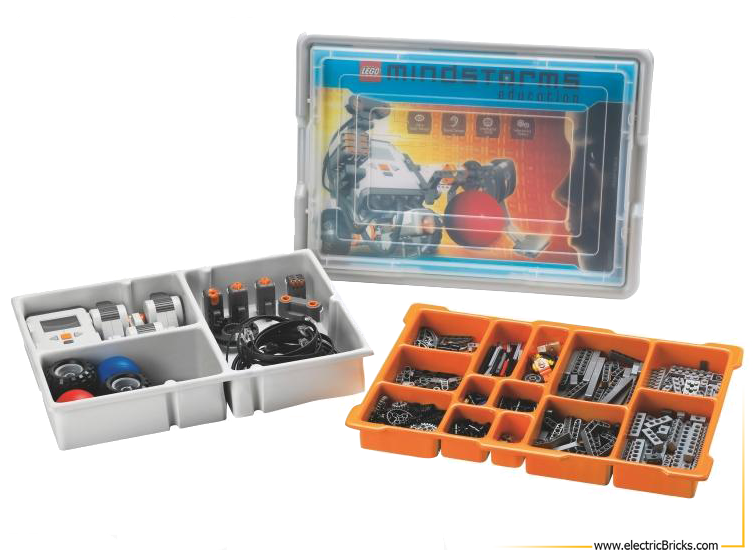 Modelo de Interacción
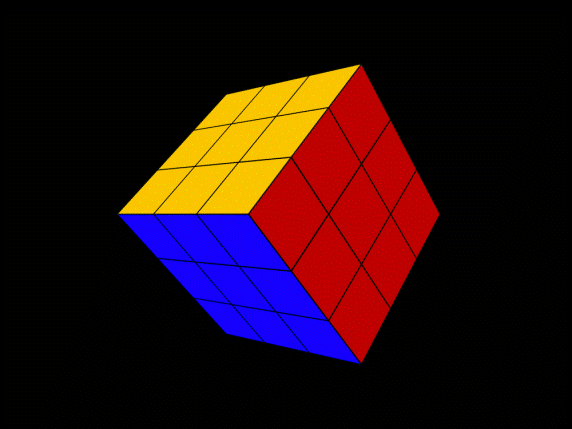 Plan de Integración
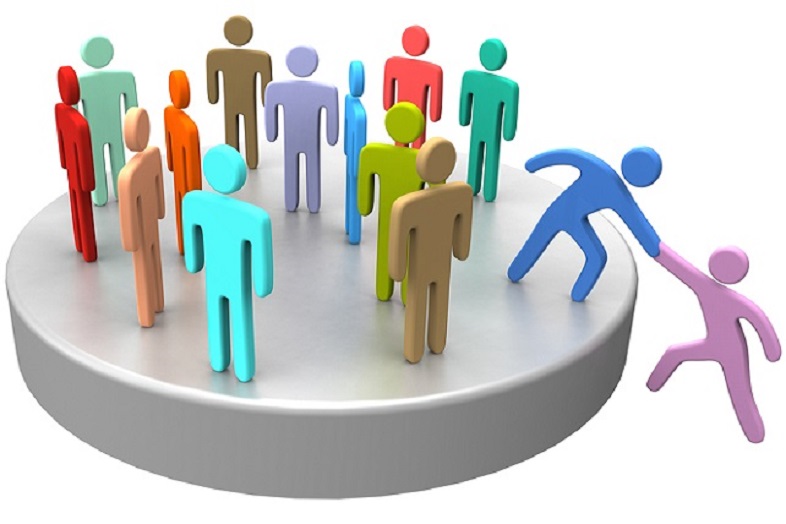 Como trabajamos
Como se trabaja con el robot NXT y la aplicación
Funcionamiento de nuestro algoritmo
Funcionamiento de nuestra aplicación
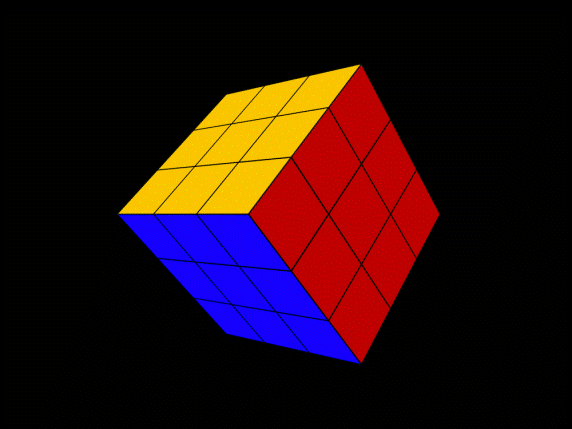 Descripción de la Arquitectura
sub giro_base(int t){  if (t==1) //DERECHA    {    RotateMotor(OUT_A,75,-305);               RotateMotor(OUT_A,75,35); }    else //IZQUIERDA    {    RotateMotor(OUT_A,75,305);          RotateMotor(OUT_A,75,-35);}}
Sub bajar(){ OnRev(OUT_C,30);  Wait(550);Off(OUT_C);Wait(200);  }
Sub giro_vertical(int n){  repeat(n)  { RotateMotor(OUT_C,70,-80);    RotateMotor(OUT_C,70,80); }}
Sub levantar(){ OnFwd(OUT_C,50); Wait(330);Off(OUT_C);  }
A base de estas 4 subtareas se realizan los patrones utilizados.

Se utiliza funciones propias del lenguaje NXC.
Código general con todas estas subtareas
Interpretación del N° Del algoritmo a trabajar
Algoritmo 1:giro_base(0);giro_vertical(2);giro_base(1);giro_vertical(1);….
Algoritmo 2:giro_base(0);giro_vertical(2);giro_base(0);levantar();….
Algoritmos restantes…
Modelo de Implementación
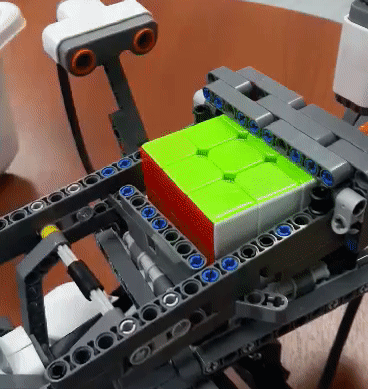 Carta Gantt
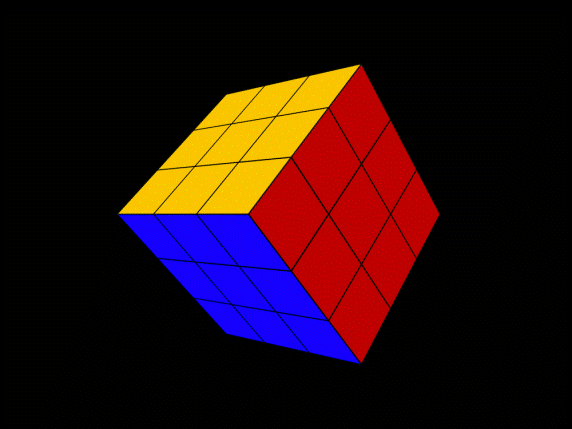 Problemas
Patrones inversos
Desajuste de la plataforma
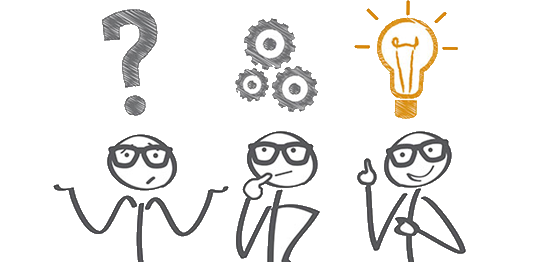 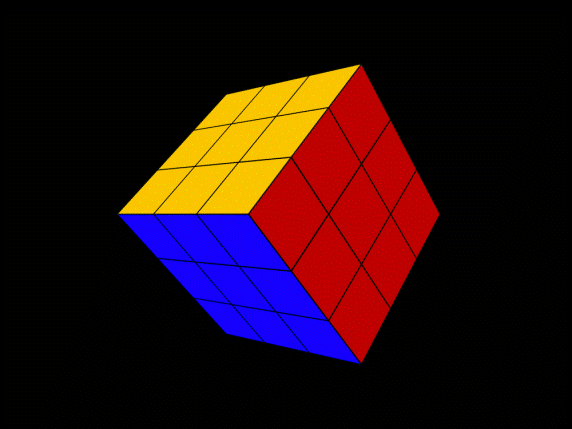 Trabajo a futuro
Enfocarnos en la Documentación.
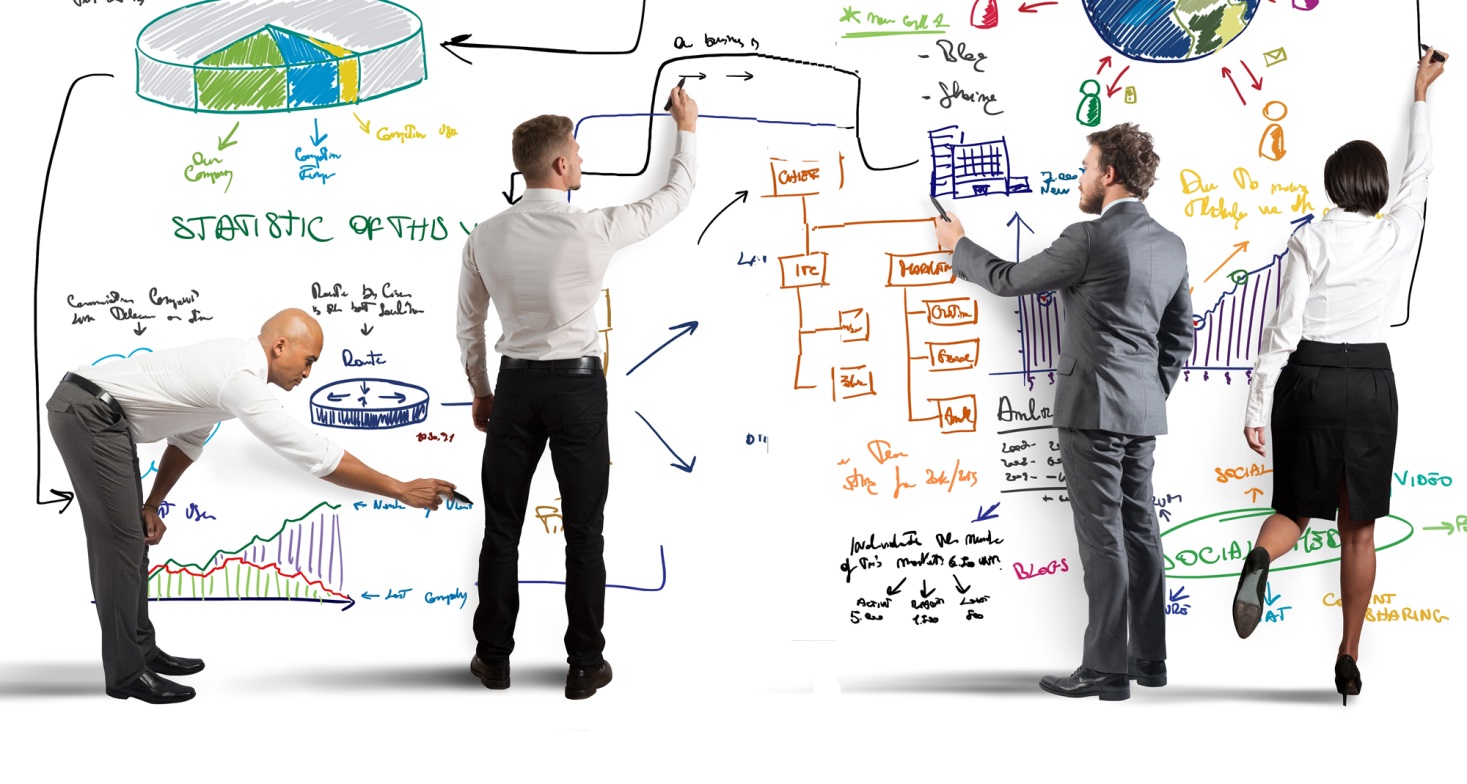 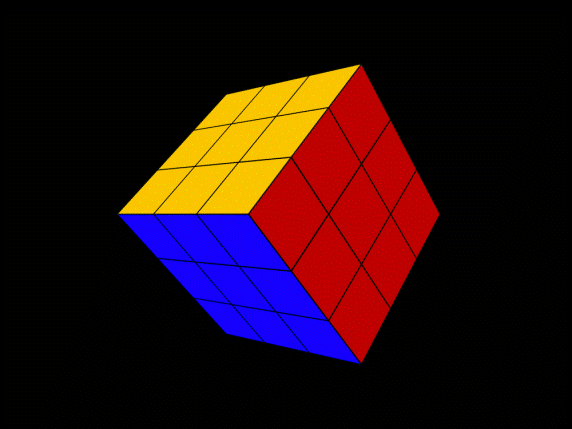 Conclusión